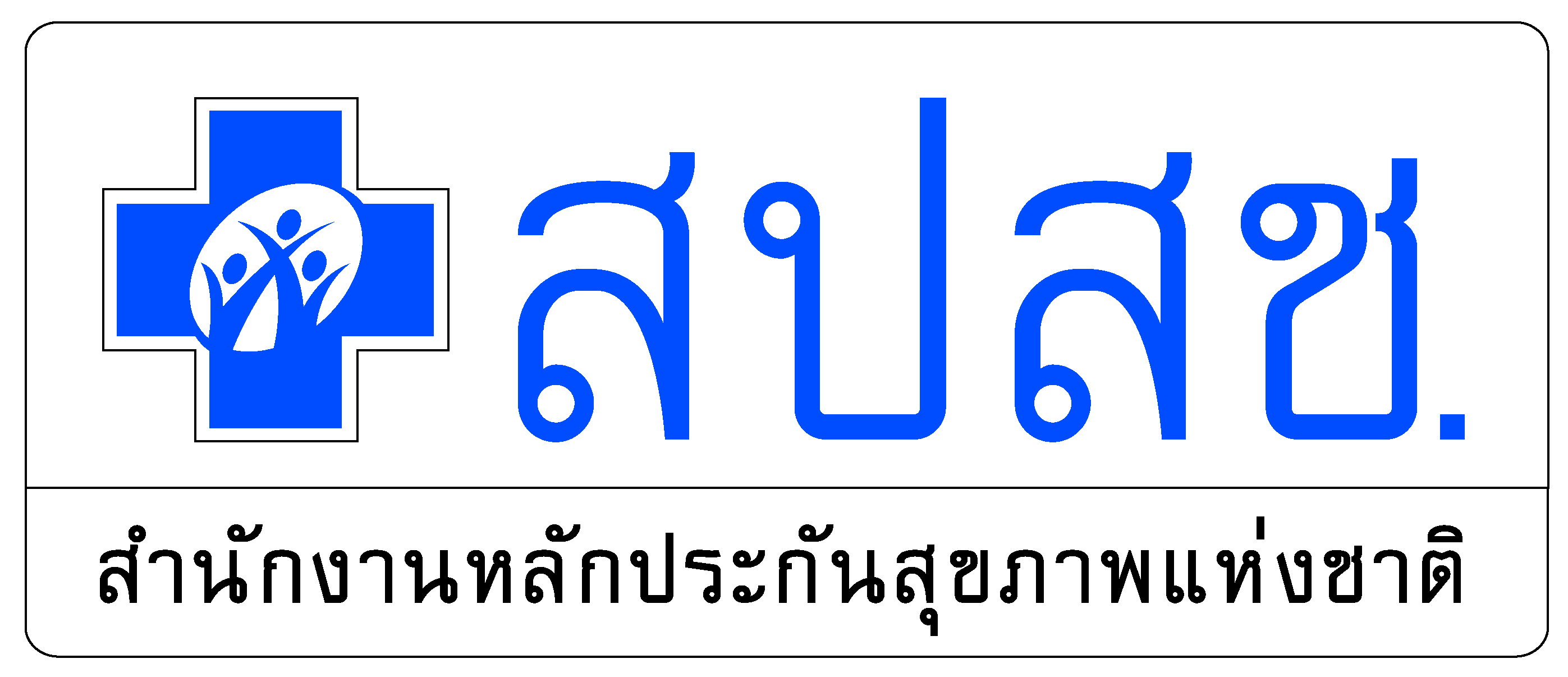 หลักเกณฑ์ วิธีการและเงื่อนไขการจ่ายค่าใช้จ่ายกรณีการดูแลแบบผู้ป่วยในที่บ้าน (Home ward)ปีงบประมาณ 2565
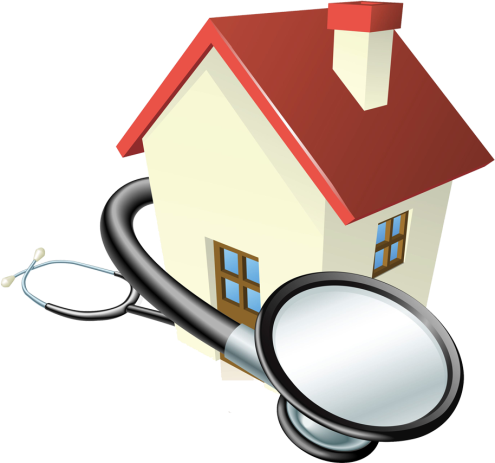 ฝ่ายบริหารการจัดสรรและชดเชยค่าบริการ
17 สิงหาคม 2565
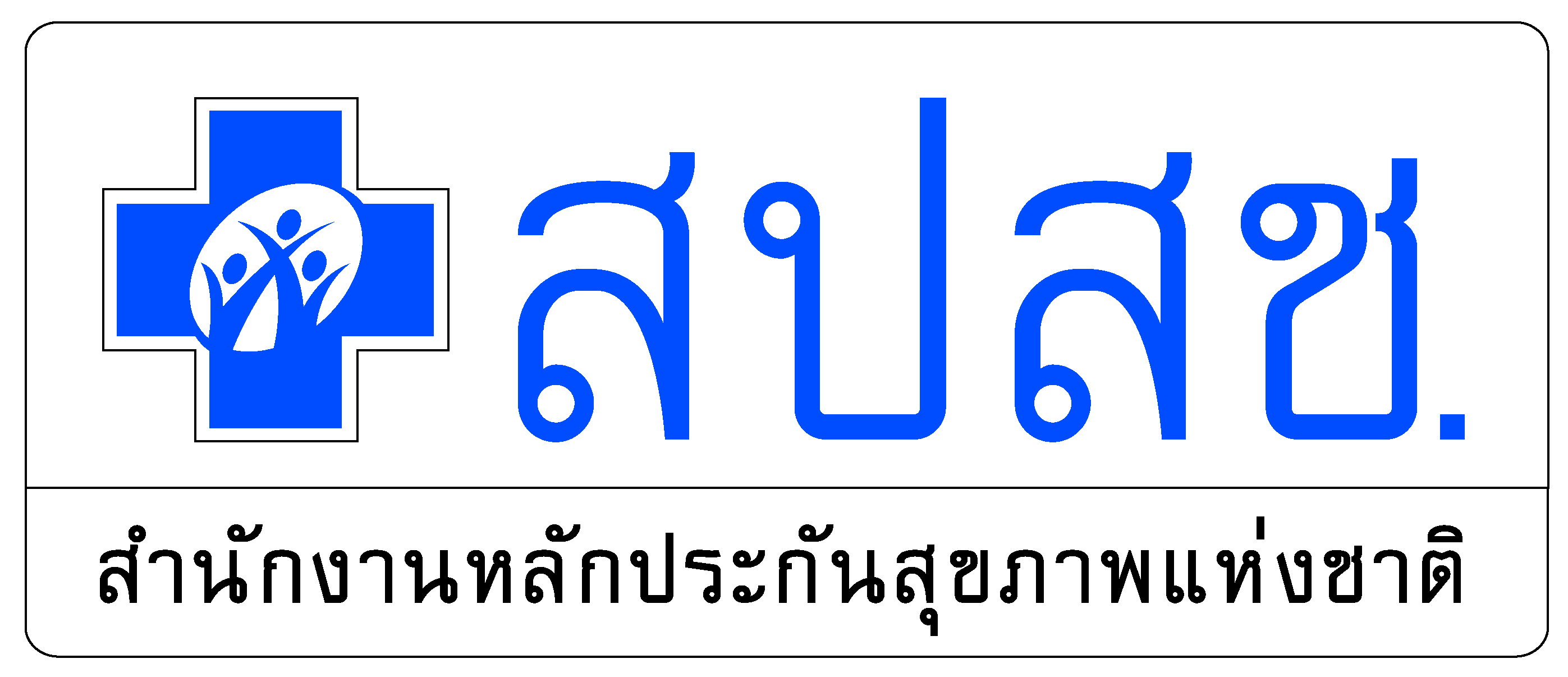 ความเป็นมา
มติการประชุมคณะกรรมการหลักประกันสุขภาพแห่งชาติ  วันที่ 4 กรกฎาคม 2565
เห็นชอบข้อเสนอหลักเกณฑ์แนวทาง เงื่อนไขการจ่ายชดเชยบริการผู้ป่วยในที่บ้าน (Home ward) และให้มีผลปฏิบัติได้ทันทีโดยไม่ต้องรอการลงนามในประกาศ และมอบ สปสช.ดำเนินการตามมติโดยทันที
2
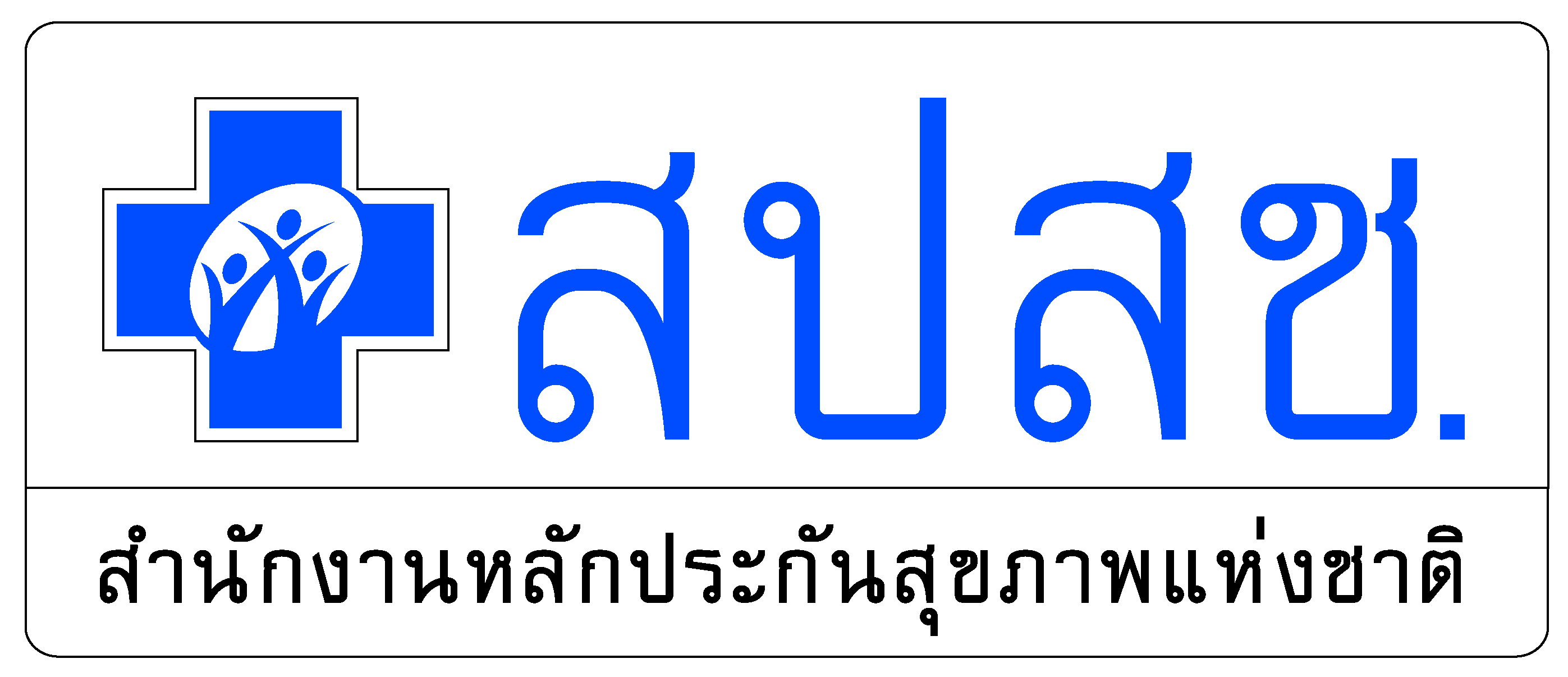 หลักเกณฑ์ วิธีการและเงื่อนไขการจ่ายกรณีบริการดูแลผู้ป่วยในที่บ้าน
นิยาม  
“การดูแลแบบผู้ป่วยในที่บ้าน” หมายความว่า การให้บริการสาธารณสุขกรณีผู้ป่วยในของหน่วยบริการ ณ สถานที่พำนักของผู้รับบริการนอกหน่วยบริการ โดยมีมาตรฐานการดูแลตามแนวทางที่กระทรวงสาธารณสุขกำหนด
หลักเกณฑ์การจ่าย
เป็นการให้บริการแก่ผู้มีสิทธิหลักประกันสุขภาพแห่งชาติ 
เป็นการให้บริการแบบผู้ป่วยใน แก่ผู้รับบริการที่ได้รับการวินิจฉัยโรคตามกลุ่มโรค หรือกลุ่มอาการ ตามข้อบ่งชี้ที่แนวทางและมาตรฐานการดูแลผู้ป่วยในที่บ้าน ของกระทรวงสาธารณสุขกำหนด โดยมีรหัสโรค (ICD-10) ตามที่กำหนด
เป็นหน่วยบริการรับส่งต่อทั่วไปภาครัฐ ที่สามารถให้บริการผู้ป่วยใน และผ่านเกณฑ์ประเมินศักยภาพการดูแลแบบผู้ป่วยในที่บ้าน  ตามที่กระทรวงสาธารณสุขกำหนด 
        สำหรับหน่วยบริการที่ให้บริการผ่าตัดไส้ติ่งอักเสบเฉียบพลันต้องผ่านการประเมินการให้บริการผ่าตัดแบบวันเดียวกลับตามมาตรฐานกรมการแพทย์ด้วย
3
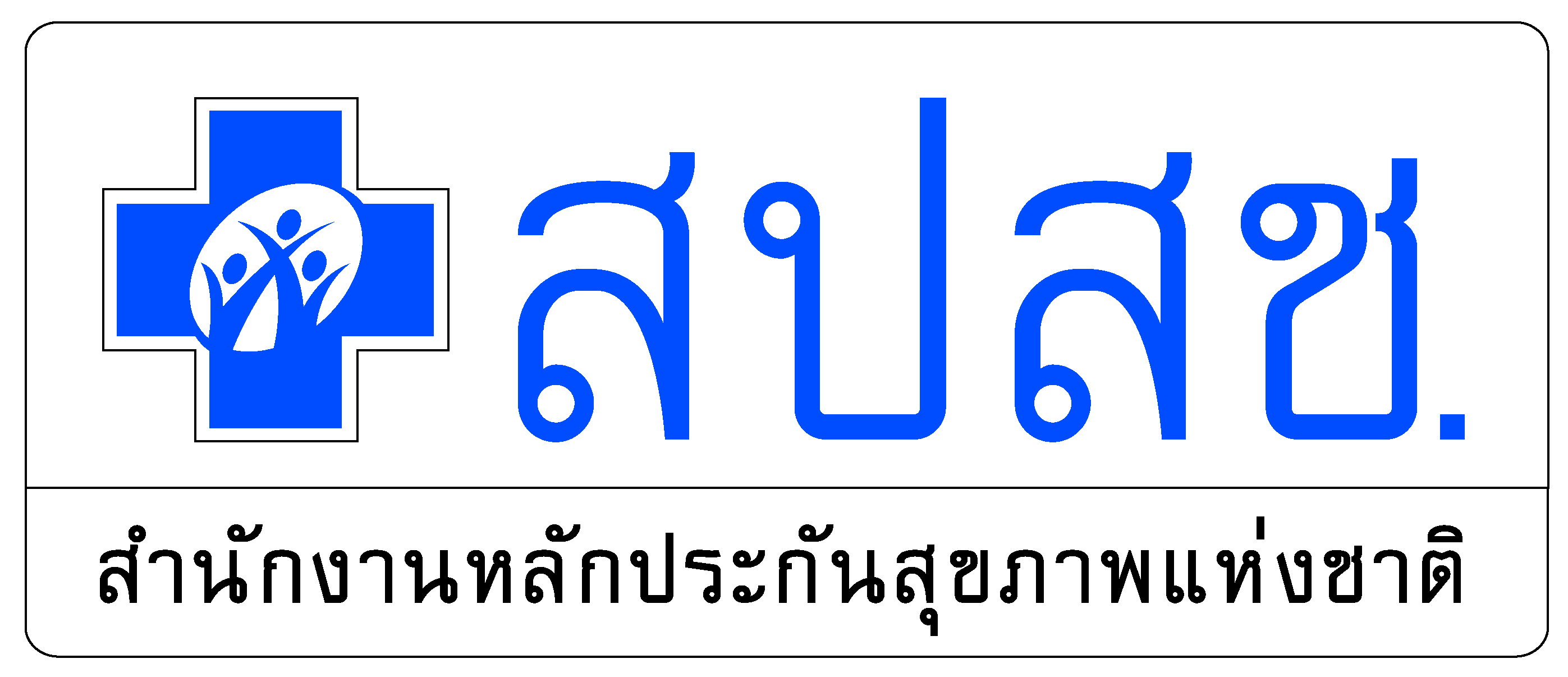 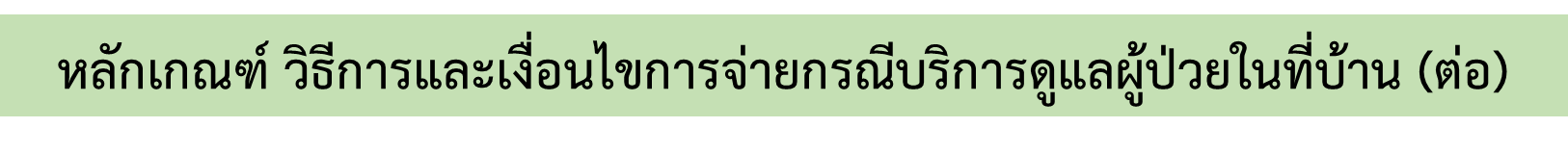 เริ่มดำเนินการใน 6 กลุ่มโรคที่ไม่มีความซับซ้อนมากนัก ได้แก่ 
           1. โรคเบาหวาน ที่มีภาวะน้ำตาลในเลือดสูง   2.โรคความดันโลหิตสูง
           3. โรคแผลกดทับและพื้นที่กดทับ               4. โรคติดเชื้อในระบบทางเดินปัสสาวะ
           5. โรคปอดอักเสบ                                 6. โรคไส้ติ่งอักเสบเฉียบพลัน ภายหลังได้รับการผ่าตัด     7. โรคติดเชื้อไวรัสโคโรนา 2019
การนับวันนอน (length of stay; LOS) นับแบบต่อเนื่องกัน ตั้งแต่วันที่ผู้ป่วยเข้ารับบริการผู้ป่วยในทั้งการให้บริการ ณ หน่วยบริการ หรือสถานที่พำนักของผู้รับบริการนอกหน่วยบริการ จนกระทั่งผู้ป่วยถูกจำหน่าย (discharge) ออกจากบริการผู้ป่วยใน 
สปสช.สามารถปฏิเสธการจ่ายค่าใช้จ่ายกรณีการดูแลแบบผู้ป่วยในที่บ้าน ดังกรณีต่อไปนี้
      1.  กลุ่มโรค หรือกลุ่มอาการของผู้รับบริการไม่เป็นไปตามเงื่อนไขที่กำหนดในแนวทางและมาตรฐานการดูแลผู้ป่วยในที่บ้าน ของกระทรวงสาธารณสุข 
      2.  เป็นผู้ป่วยอยู่ระหว่างรับบริการฟื้นฟูสมรรถภาพด้านการแพทย์ระยะกลาง (intermediate care) ยกเว้นในกรณีที่ผู้ป่วยดังกล่าวมีอาการเจ็บป่วย ที่ต้องได้รับการดูแลแบบผู้ป่วยในตามที่กำหนดในแนวทางและมาตรฐานการดูแลผู้ป่วยในที่บ้าน ของกระทรวงสาธารณสุข
         3. เป็นผู้รับบริการแบบประคับประคอง (palliative care) สำหรับผู้ป่วยระยะสุดท้ายที่บ้าน ยกเว้นในกรณีที่ผู้ป่วยดังกล่าวมีอาการเจ็บป่วยที่ต้องได้รับการดูแลแบบผู้ป่วยในตามที่กำหนดในแนวทางและมาตรฐานการดูแลผู้ป่วยในที่บ้าน ของกระทรวงสาธารณสุข
4
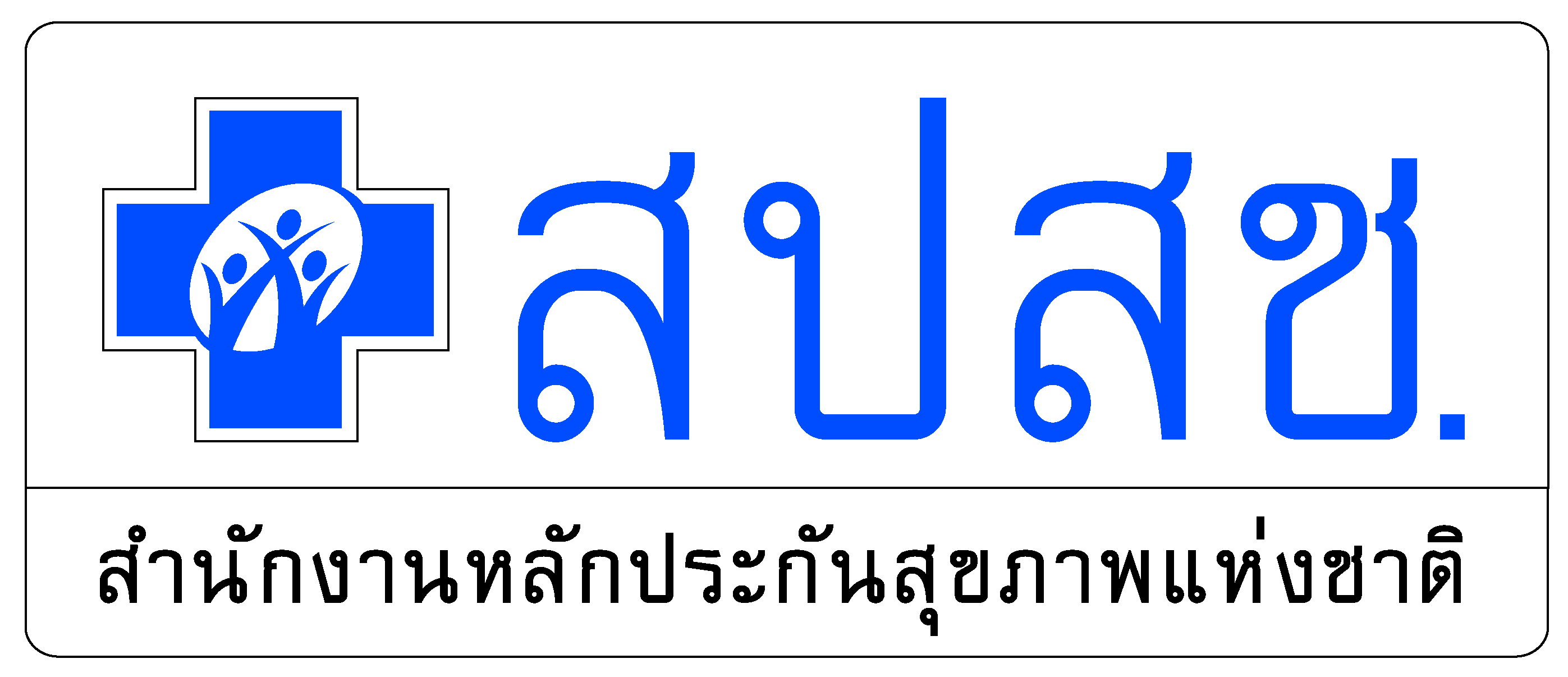 หลักเกณฑ์ วิธีการและเงื่อนไขการจ่ายกรณีบริการดูแลผู้ป่วยในที่บ้าน (ต่อ)
อัตราจ่าย
    จ่ายจากกองทุนผู้ป่วยใน ตามระบบ DRGs with global budget ระดับเขต 
    โดยจ่ายเบื้องต้นในอัตรา 8,350 บาทต่อ adj.RW
วิธีการเบิกจ่าย
ผ่านโปรแกรม e-Claim หรือเชื่อมต่อ API กับ สปสช. ร่วมกับ
โปรแกรมรายงานข้อมูลติดตามสุขภาพประจำวันของผู้ป่วยที่บ้าน  ( โปรแกรม AMED)
มีการพิสูจน์ตัวตนเพื่อยืนยันการเข้ารับบริการ (Authentication)
5
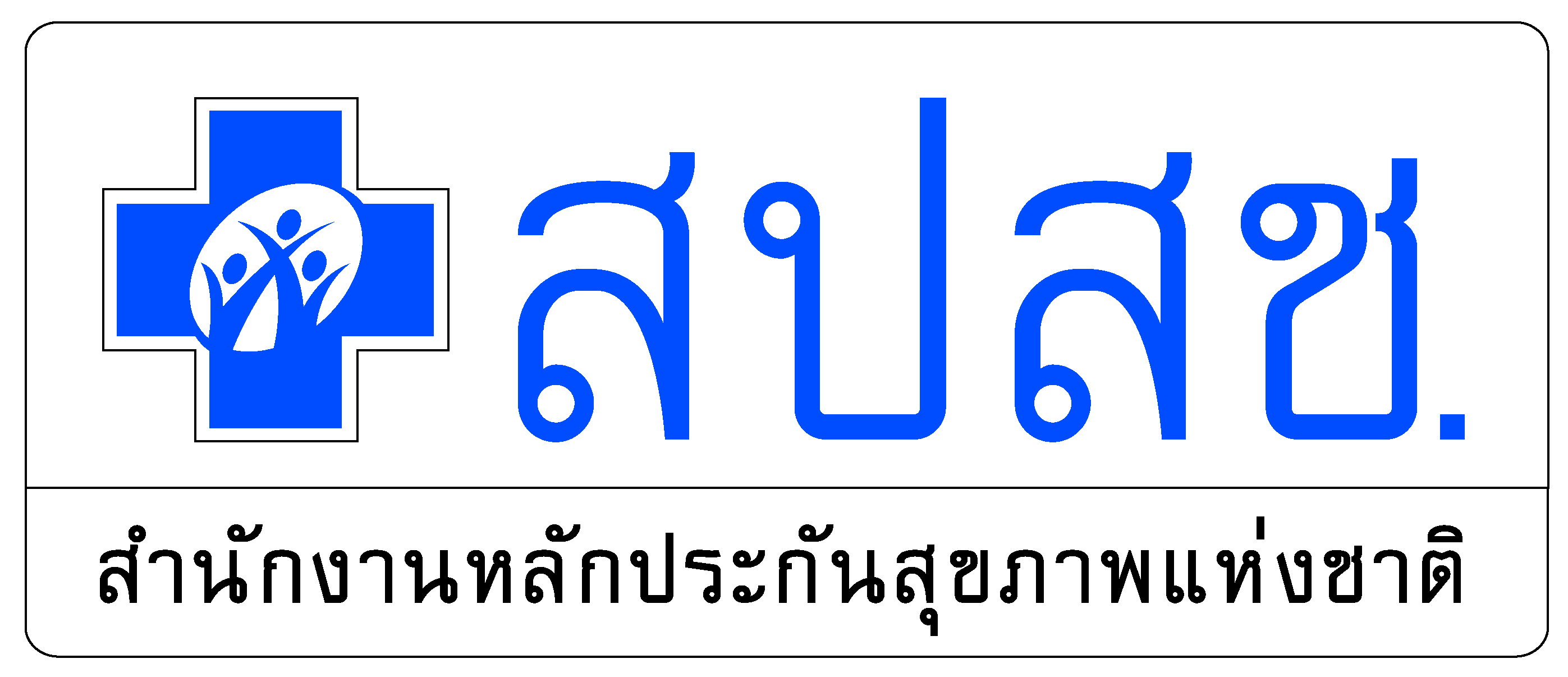 หลักเกณฑ์ วิธีการและเงื่อนไขการจ่ายกรณีบริการดูแลผู้ป่วยในที่บ้าน (ต่อ)
การประมวลผล
    1.  พบการบันทึกข้อมูลการส่งผู้ป่วยไปดูแลแบบผู้ป่วยในที่บ้าน
    2.  หน่วยบริการที่ให้บริการ ตามรายชื่อที่กำหนด
    3.  มีรหัสโรคตามที่กำหนด 
    4.  มี authentication code
    5.  มีข้อมูลในระบบ AMED
รอบการจ่าย และการอุทธรณ์การจ่าย
จ่ายเป็นรายเดือน  โดยจะมีการตัดข้อมูลทุกวันสิ้นเดือน และโอนเงินไม่เกินวันที่ 10 ของเดือนถัดไป
การอุทธรณ์การเบิกจ่าย :  สามารถอุทธรณ์ได้ภายใน 30 วันนับจากรับทราบการจ่าย
6
ขั้นตอนดำเนินการ
1
Authen IPD/OPD/PP
ระบบปกติ New Authen (สอนปกติ)
Start
Day 1 – Day 2
ประชาชน
นอน รพ. 2 คืน  (ตัวอย่าง)
รพ. 77 หน่วย
2
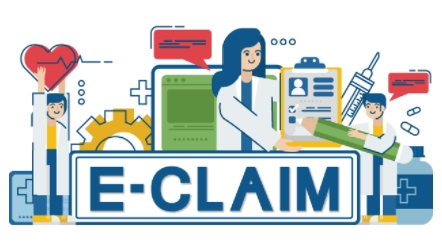 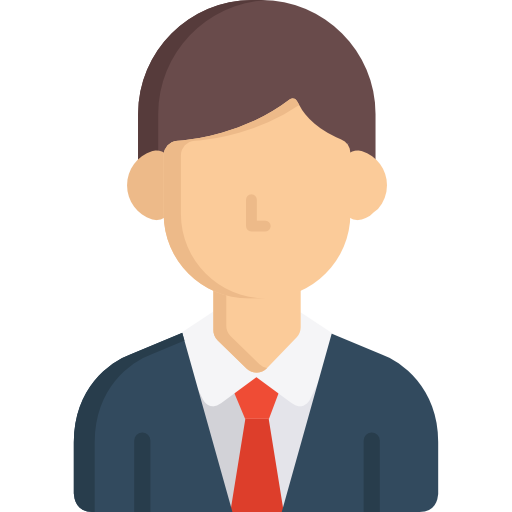 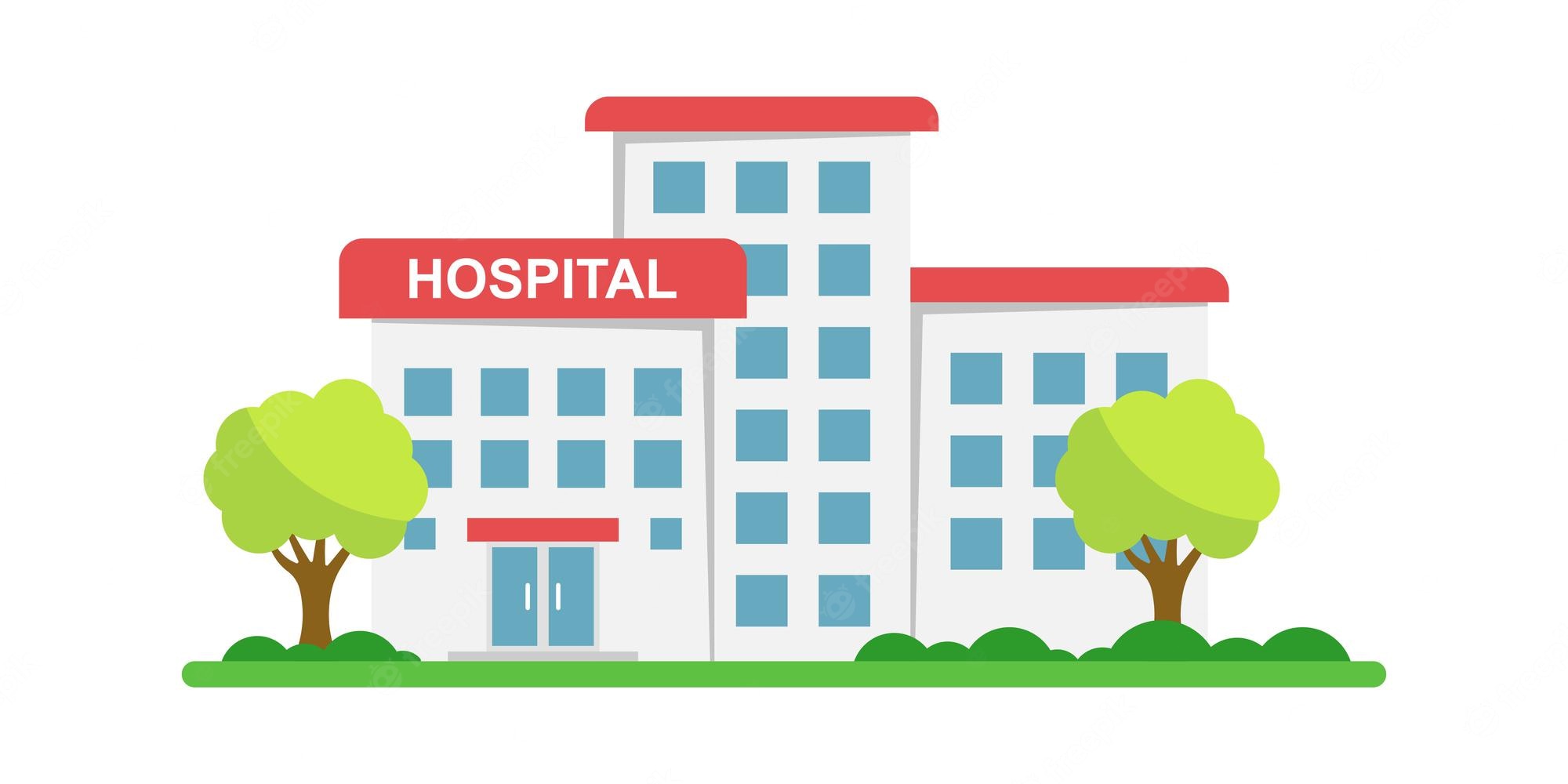 ให้ บริการตามปกติ
รพ. 2 วัน
Day 3 - Day 5
อยู่บ้าน 3 วัน  จะทำ Home ward (ตัวอย่าง)
3
3.1 register Amed + Authen AMED (IP) + UCS / WEL / null
3.2 บันทึกตามจริง  + รูปถ่าย
3.3 Discharge
** Amed ส่งหลัง dis. ข้อมูลกลับรายวัน
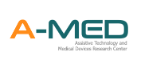 Home ward 3 วัน
Discharge เมื่อสิ้นสุดการรักษา 
และบันทึกที่ระบบ e-Claim
และทำการ Discharge ที่ระบบ Amed**
4
Discharge
Thank you
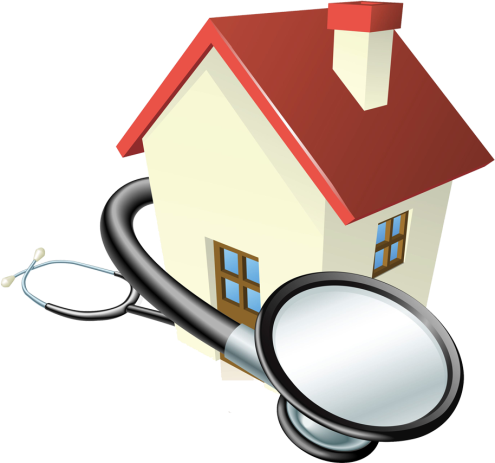 8
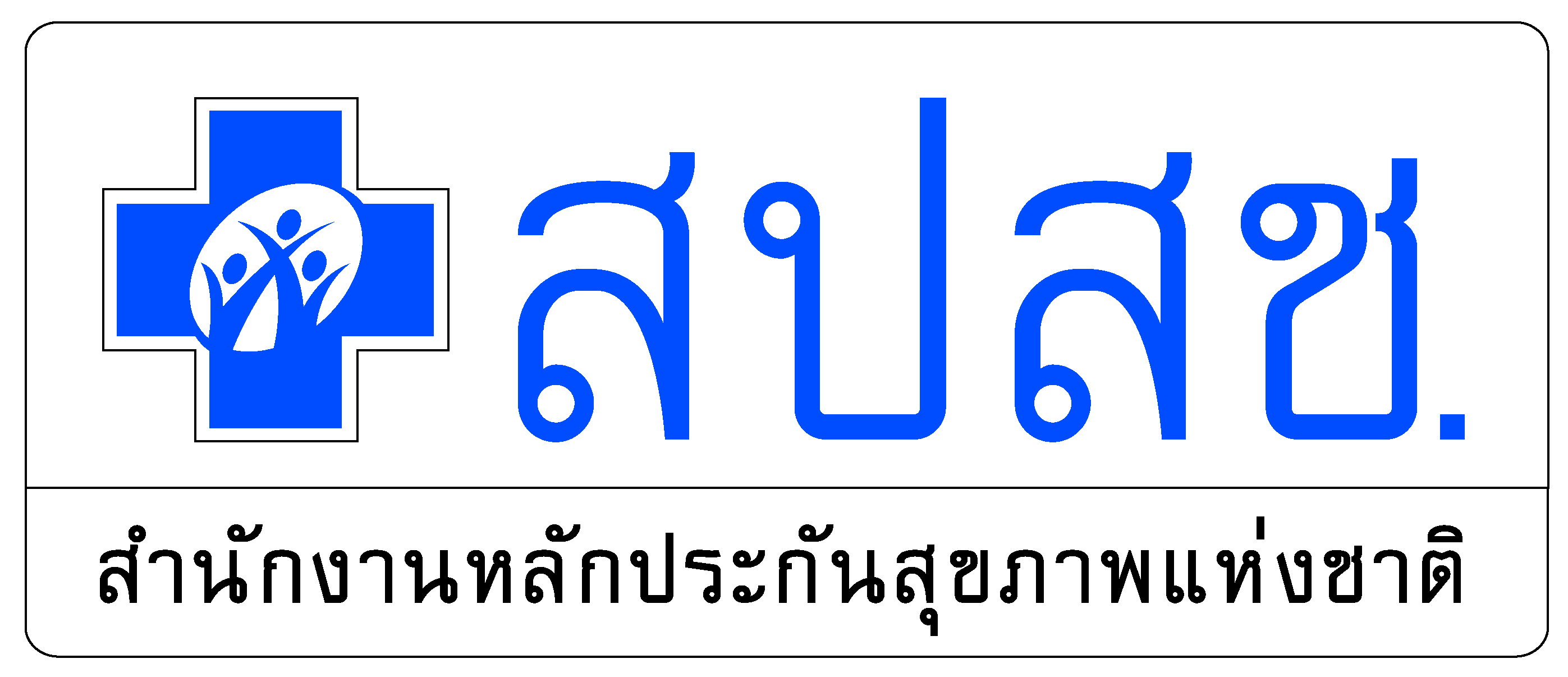 มาตรฐานการดูแลผู้ป่วยในที่บ้าน (1)
เริ่มดำเนินการใน 6 กลุ่มโรคที่ไม่มีความซับซ้อนมากนัก เพื่อพัฒนาระบบบริการและสร้างความมั่นใจให้ผู้ป่วย
  ได้แก่ 1. การติดเชื้อในทางเดินปัสสาวะ (ภาวะกรวยไตอักเสบเฉียบพลัน) 2. ปอดอักเสบติดเชื้อ 3. แผลกดทับ 
  4. การดูแลหลังผ่าตัดไส้ติ่งอักเสบ 5. ภาวะน้ำตาลในเลือดสูงในผู้ป่วยเบาหวาน 6. ความดันโลหิตสูงชนิดรุนแรง   
เกณฑ์การพิจารณาคัดเลือกผู้ป่วยเข้าระบบการดูแลผู้ป่วยในที่บ้าน
สภาวะของผู้ป่วยมีสัญญาณชีพคงที่ไม่มีความเสี่ยงที่อาการจะแย่ลง และยังมีความจำเป็นที่ต้องดูแลแบบผู้ป่วยใน
เป็นการตัดสินร่วมกันระหว่าง แพทย์ ผู้ป่วย และครอบครัว โดยได้รับข้อมูลแนวทางการรักษาฯ จากแพทย์อย่างครบถ้วน รอบด้าน
มีการประเมินความพร้อมของผู้ป่วย ผู้ดูแล และที่พักอาศัย ร่วมกันแล้วสามารถให้การดูแลแบบผู้ป่วยในที่บ้านได้
9
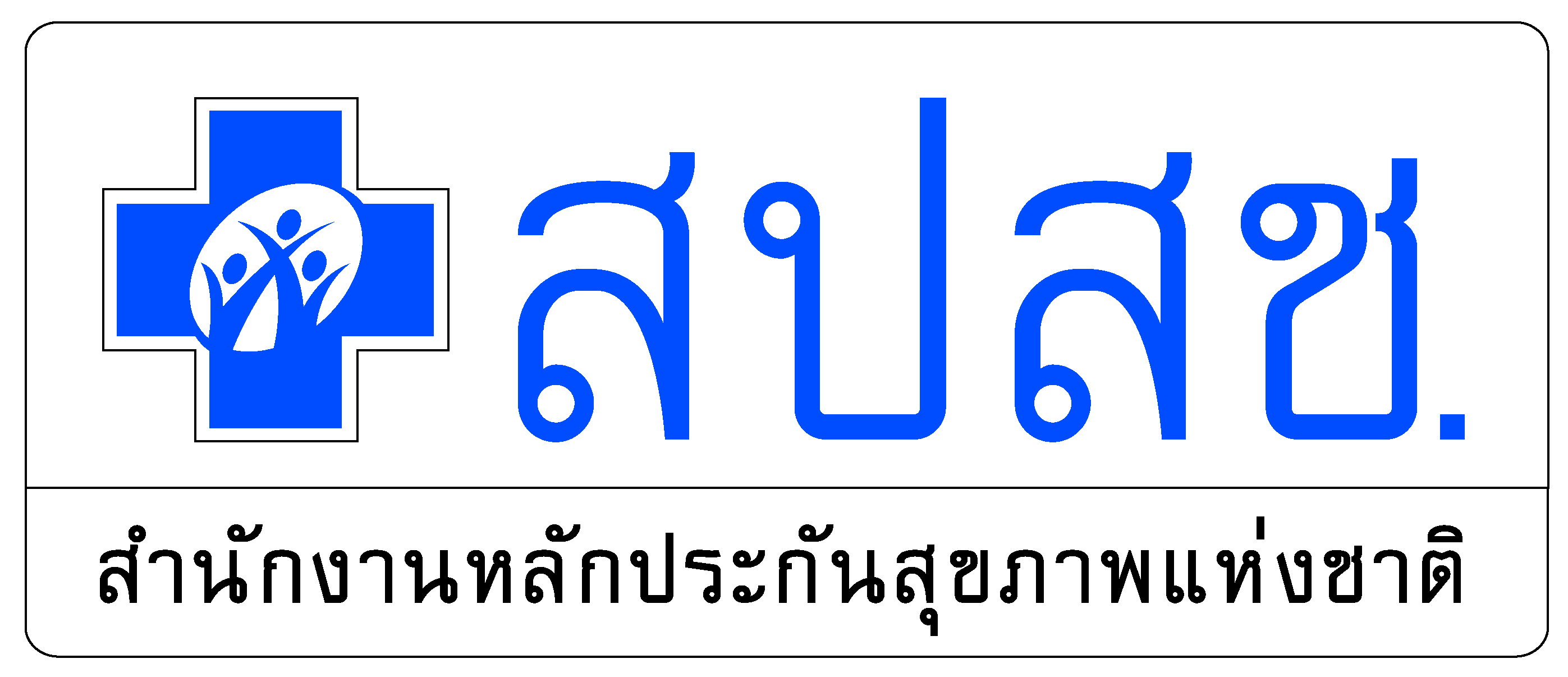 มาตรฐานการดูแลผู้ป่วยในที่บ้าน (2)
การเตรียมความพร้อมของหน่วยบริการ
ทีมประกอบด้วย แพทย์ พยาบาลวิชาชีพ เภสัชการ และสหสาขาวิชาชีพ ในการร่วมดูแลผู้ป่วยที่บ้าน
อุปกรณ์และเครื่องมือแพทย์ที่จำเป็นในการติดตามอาการของผู้ป่วยที่บ้าน
ยาและเวชภัณฑ์ที่จำเป็นตามมาตรฐานการรักษาของผู้ป่วยแต่ละคน
ระบบการเก็บสิ่งส่งตรวจและเอ็กซเรย์
ระบบการติดตามอาการ ช่องทางการสื่อสารสองทางทั้งภาพและเสียง และระบบการส่งต่อตลอด 24 ชั่วโมง
ระบบการบันทึกเวชระเบียนตามมาตรฐานผู้ป่วยใน
การประเมินความพร้อมของผู้ป่วย ผู้ดูแล และที่พักอาศัยระหว่างการดูแลแบบผู้ป่วยในที่บ้าน
ผู้ป่วยได้รับข้อมูลแนวทางการรักษาฯ จากแพทย์อย่างครบถ้วน และให้คำยินยอมก่อนรับบริการ
ที่พักอาศัยระหว่างการดูแลผู้ป่วยในที่บ้าน ต้องมีความปลอดภัย
ที่พักอาศัยระหว่างการดูแลผู้ป่วยในที่บ้าน ควรอยู่ห่างจากสถานพยาบาล ไม่เกิน 20 กิโลเมตร
ที่พักอาศัยระหว่างการดูแลผู้ป่วยในที่บ้าน สามารถเข้าถึงช่องทางสื่อสารทางโทรศัพท์ หรืออินเตอร์เน็ตได้
10